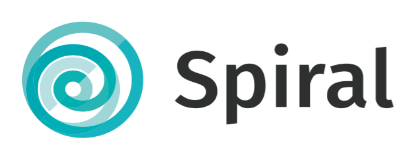 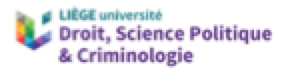 Le covid 19 et les inondations de juillet 2021 : deux crises qui ont mis sous tension notre modèle de gestion des risques « gestion des risques et planification d’urgence – conférence de l’ULiège » le 8 janvier 2023
Aline Thiry, Spiral ULiège
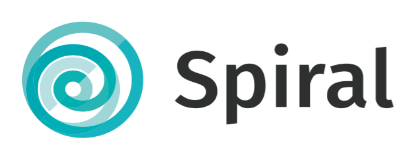 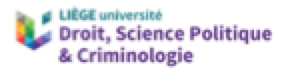 Structure de la présentation
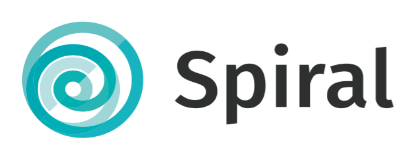 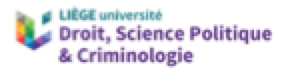 Les enjeux
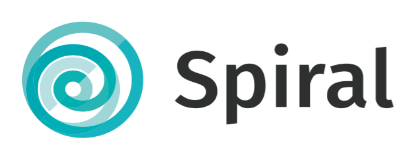 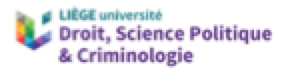 Organisation de la planification d’urgence et la gestion de crise
Ghislenghien  AR 16/02/2006  AR 22/05/2019 (en révision!)

Pris pour exécuter une loi (lois de 2007 qui remplace la loi de 1963)
Basé sur des principes généraux (compétences du bourgmestre/ de la commune voir NLC)

Lien avec d’autres législations spécifiques (Plan National de Sécurité – AR du 31.01.2003, Seveso, plan d’urgence nucléaire, PUH, terrorisme et attentats, etc.)
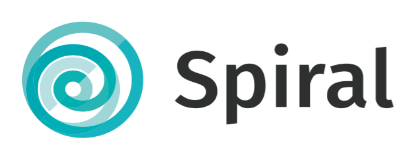 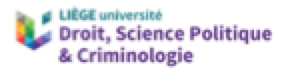 Qu’est ce qu’une crise?
Crise non définie…ce qui est défini aujourd’hui: « situation d’urgence »

« tout événement qui entraîne ou qui est susceptible d’entraîner des conséquences dommageables pour la vie sociale, comme un trouble grave de la sécurité publique, une menace grave contre la vie ou la santé des personnes et/ou contre des intérêts matériels importants, et qui nécessite la coordination des acteurs compétents, en ce compris les disciplines, afin de faire disparaître la menace ou de limiter les conséquences néfastes de l’événement » (AR 2019)
Situation normale => incident => situation d’urgence
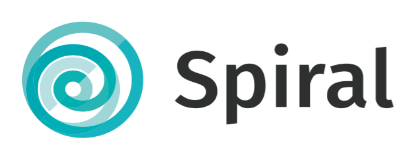 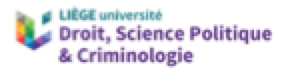 Situation d’urgence=inadéquation entre les besoins et les moyens
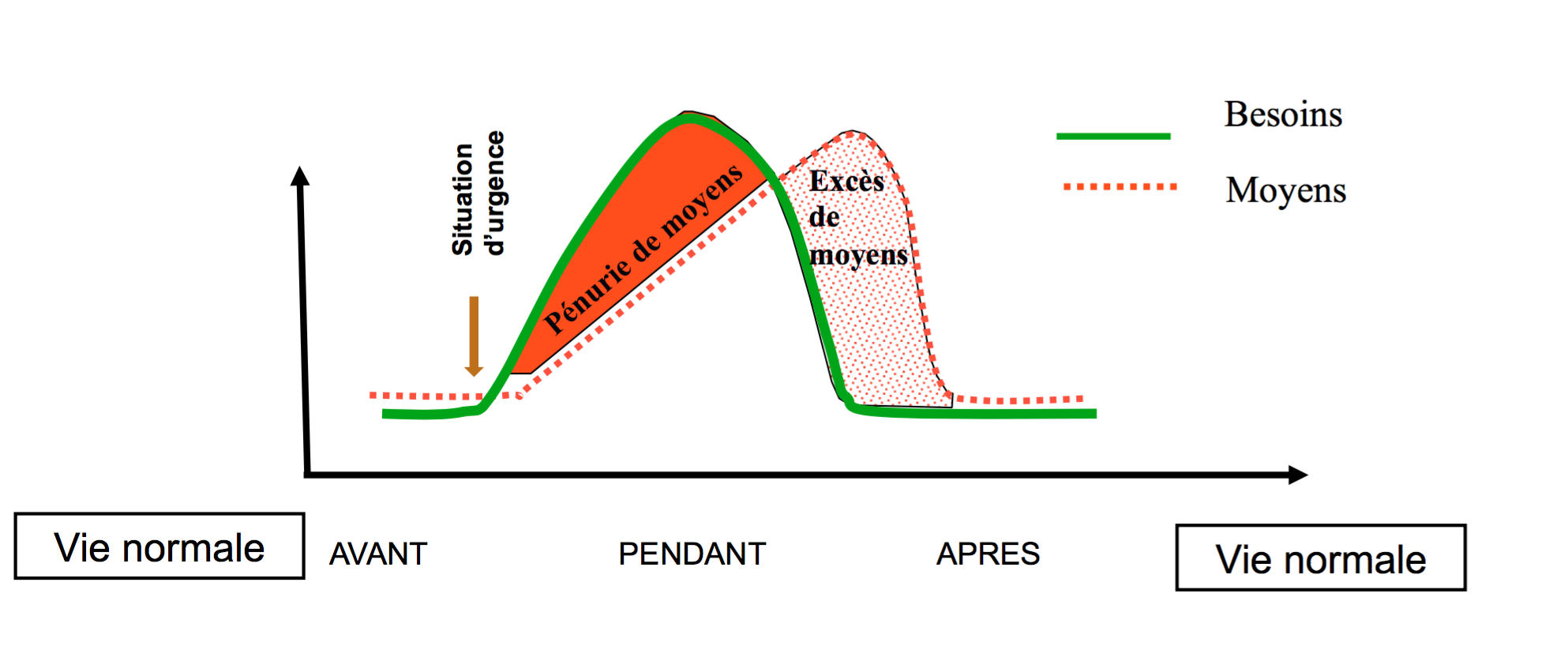 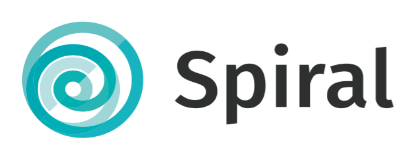 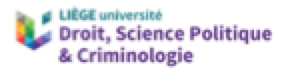 Qu’est-ce que la planification d’urgence?
« Ensemble des mesures organisationnelles, procédurales et matérielles, et d’outils contribuant à la détermination des actions et mécanismes de coordination à mettre en place lors de la survenance d’une situation d’urgence » (AR 2019)
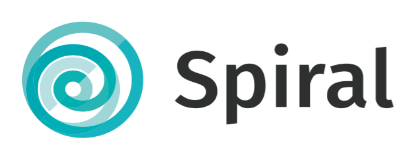 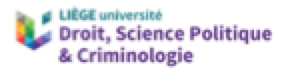 La planification d’urgence
Différents types de plans (PGUI, PPUI, PUI, etc.)
Pas uniquement des plans  processus
Quand tout va bien: travail de l’ombre
Coordinateur planu - pas d’obligation de formation/ peu de temps à consacrer à cette fonction
Peu d’exercice pour tester les plans
Débriefing/retour d’expérience
 Peu/pas de culture du risque
Message politique: rassurer les politiques/ citoyens
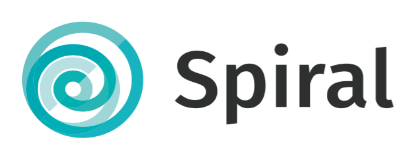 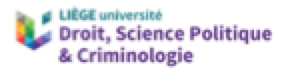 Planification versus Plans
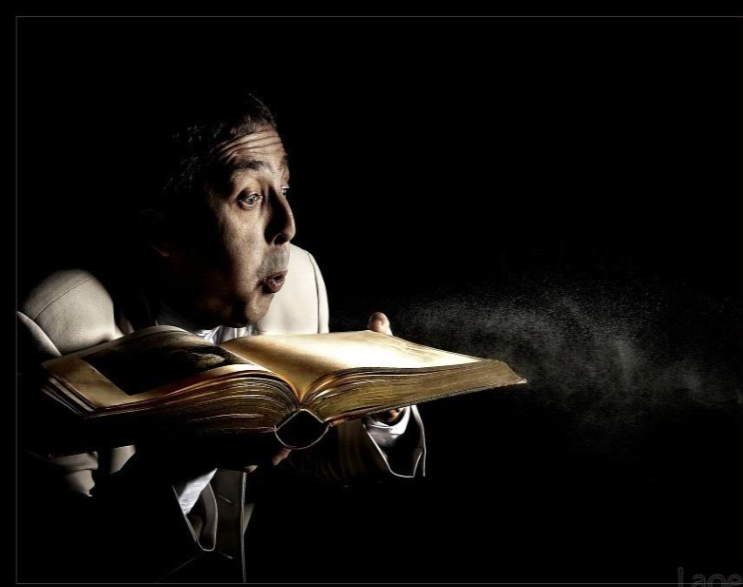 « Construire un plan impose de considérer dès l’origine et de façon continue les surprises et impossibilités qui sont l’essence même de la crise » (Lagadec 2009)
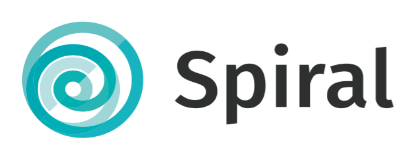 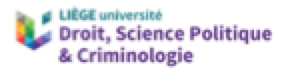 Structure de la présentation
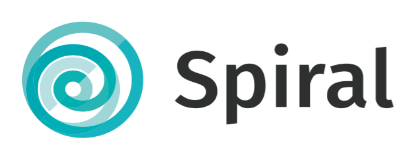 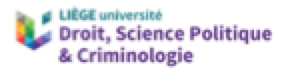 Les enjeux
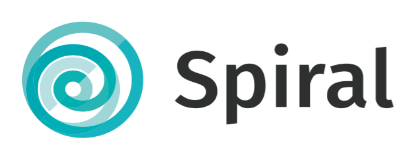 La planification d’urgence sous tension
La crise de covid-19 (1ière vague)/ Les inondations de juillet 2021

Les gouvernements se sont fait « surprendre », ils ont dû gérer des crises en mobilisant des plans et des procédures « inadéquats ».
Pas une analyse exhaustive mais quelques points de comparaison…
3 dimensions: 1) la préparation à la survenance de la crise, 2) le sens donné à la crise émergente (alerte), 3) la gestion des larges réseaux d’intervention (réf. Boin, 2009)
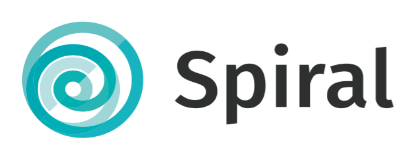 La préparation à la survenance d’une crise
Le niveau de préparation était-il suffisant?
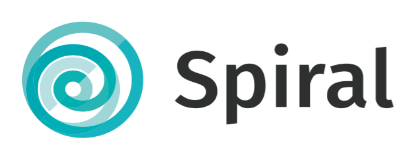 Donner du sens à la crise émergente
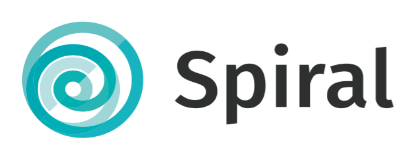 Gérer des larges réseaux d’intervention
- « prendre des décisions face à des grandes incertitudes »
- Les dispositifs  pensés et dimensionnés pour d’autre crise – de plus faible ampleur
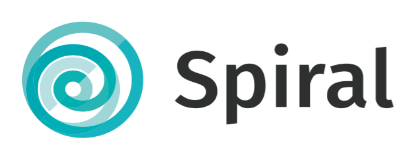 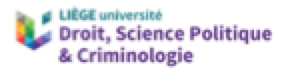 Structure de la présentation
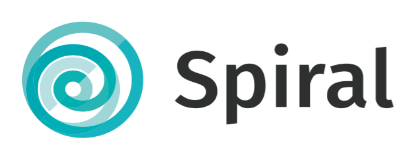 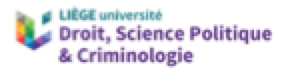 Quelques éléments de réflexion pour conclure
Pour être résolues, les crises qui dépassent les cadres établis appellent des réponses nouvelles et sans cesse « renouvelées » .
Avec le réchauffement climatique  renforcer la préparation de nos sociétés face aux évènements extrêmes. 

Comment renforcer la culture du risque face aux crises/catastrophes?
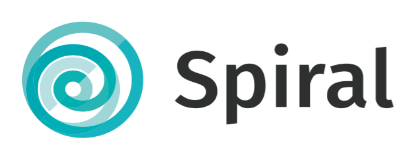 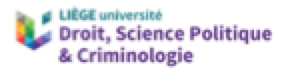 (1) Renforcer la professionnalisation des acteurs de terrain de première ligne
Les planus (communes + services du gouverneur) – métier de « l’ombre » / manque de ressources à tous les niveaux
Renforcer notre infrastructure de crise à travers la formation, les exercices, et la création de réseaux entre les professionnels de la gestion de crise (zones de secours, police, communes, services du gouverneurs, PC, etc.) 
Des pistes d’amélioration sont en cours (depuis les inondations): livre blanc, révision de l’AR, PlaniCrise, etc.
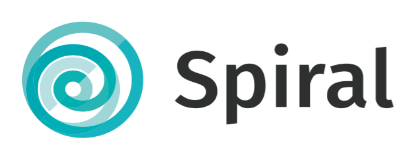 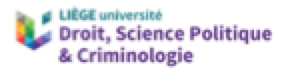 (2) Ouvrir les dispositifs à la participation des populations
Pas une population mais des populations // connaissance du territoire
Approche top-down  trop rigide : nécessité d’intégration de la population elle-même dans les structures de gestion des risques
Penser l’implication des populations aux différentes phases du cycle du risque (identification, planification, gestion de crise, etc.)
Un des grands enseignements des dernières crises: la population a joué un rôle central, à travers des réseaux d’entraide et de solidarité  ces parties du réseaux sont innovantes, créatives, il faut les soutenir.
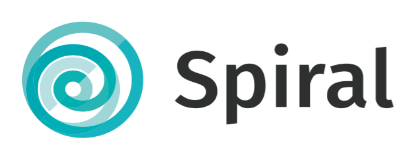 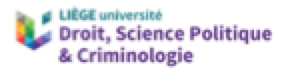 (3) La nécessité d’apprendre des crises
Quelle mémoire et quels enseignements retenons-nous pour le futur?
systématiser les retours d’expérience/les débriefings 
suite aux inondations: commission parlementaire + enquête judiciaire ><apprentissage
Nécessité de prendre le temps de construire la mémoire des crises  La mémoire n’est pas uniquement tournée vers le passé elle a aussi pour but de nous permettre d’être davantage dans une démarche d’anticipation des situations futures.
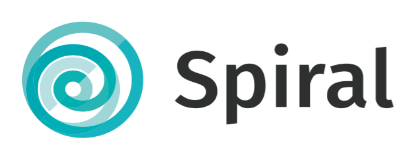 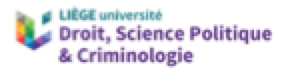 Merci pour votre attention! 

aline.thiry@uliege.be